FIGURE 8. Mice fed a low-fat (standard) diet had only a slight decrease in neurofibrillary tangle burden compared with ...
J Neuropathol Exp Neurol, Volume 68, Issue 3, March 2009, Pages 314–325, https://doi.org/10.1097/NEN.0b013e31819ac3cb
The content of this slide may be subject to copyright: please see the slide notes for details.
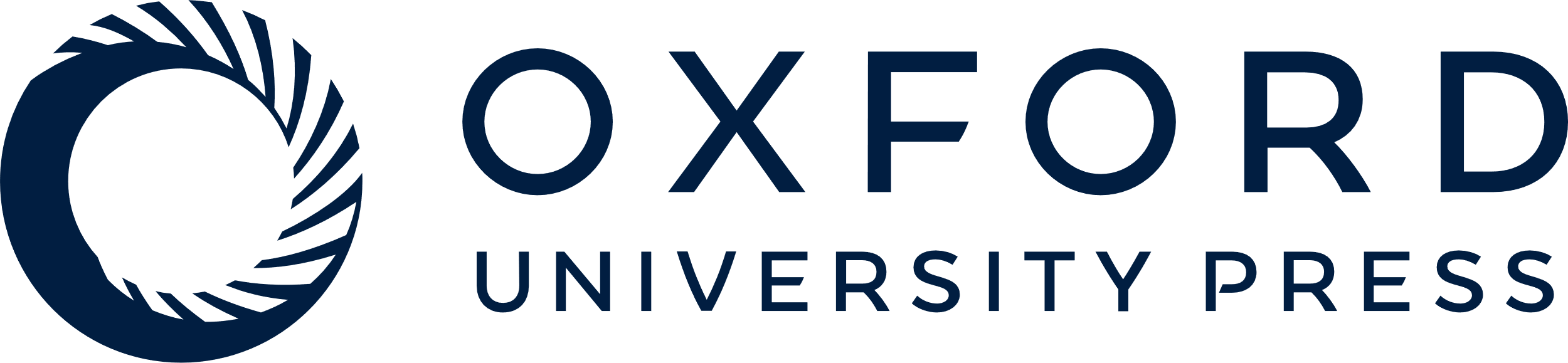 [Speaker Notes: FIGURE 8. Mice fed a low-fat (standard) diet had only a slight decrease in neurofibrillary tangle burden compared with mice fed a western (control) diet. The normocholesterolemic (low-fat diet-treated) mice showed only a slight and nonsignificant decrease in mouse monoclonal antibody AT8 (A) and AT180 (B) immunohistochemistry (IHC) compared with hypercholesterolemic (control diet) mice (p = 0.49 and p = 0.78, respectively, nonparametric Mann-Whitney U test). Tg, transgenic.


Unless provided in the caption above, the following copyright applies to the content of this slide: Copyright © 2009 by the American Association of Neuropathologists, Inc.]